Simple Plants: Chapters 20 and 2120-1  Characteristics of Algae
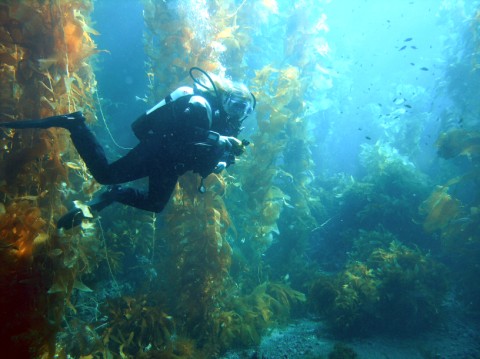 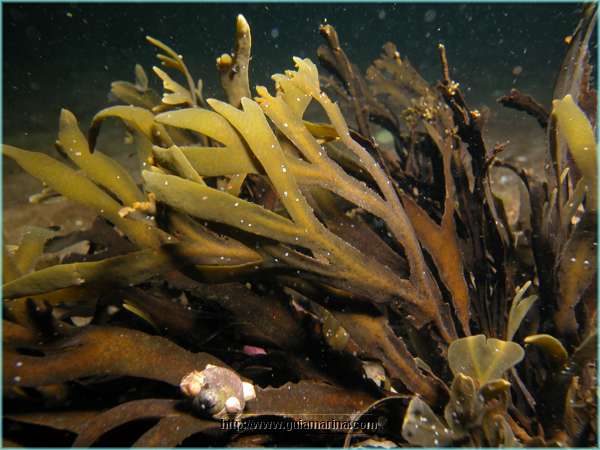 I.  	Introduction
A.	Description:
1.  Are photosynthetic organisms
2.	Live in fresh water (e.g. streams, ponds, lakes,  or swamps) and oceans
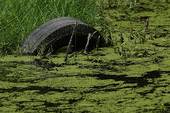 Must live in or near a source of water

1.  	Reason: lack internal system of tubes to 
move materials from one part to another

2.  	Water they live in:
a)	Provides: CO2, O2, and nutrients and carries away wastes
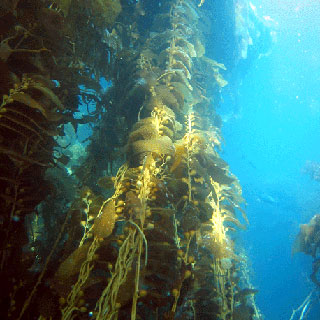 C. Types of algae


Most are multicellular; Giant kelp can grow to 60 m 


2.  	Unicellular are microscopic (also classed as protists)
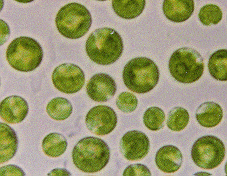 Chlorella sp..
Algae structures

Cells have cell walls

2.  	Never have roots, stems, or leaves like land plants
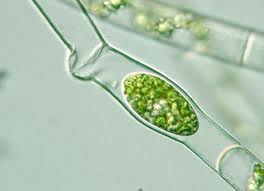 II.  Adaptations of Algae to Life Under Water
How they differ from land plants:
II. 	Chlorophyll and Accessory Pigments
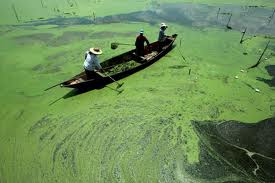 A. 	Challenges of underwater life:
Water absorbs much of the energy of sunlight
 
Algae groups have evolved different forms of chlorophyll that absorb different wavelengths of light

3.  	Some also evolved other light-absorbing compounds called accessory pigments
		a)	They can live in deeper water
		b)	Different reflected wavelengths 			give  algae a wide range of colours
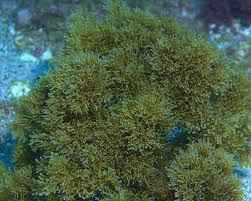 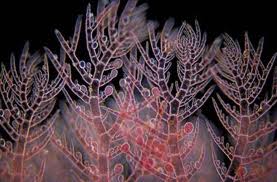 20-2  Groups of Algae
I.  Chlorophyta – The Green Algae
A.  Habitat: 
	1.	Found mostly on moist land and in 	fresh water
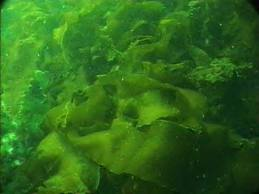 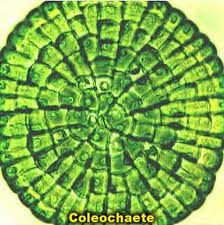 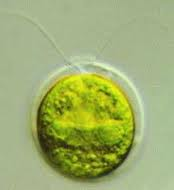 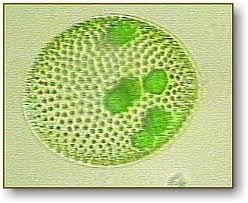 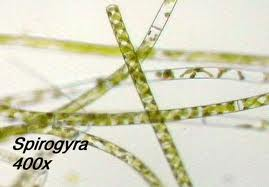 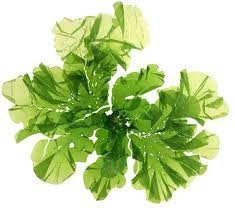 II.  Phaeophyta – The Brown Algae
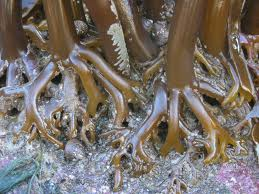 Habitat:

	1.  Marine: especially cool, shallow waters in temperate or arctic oceans
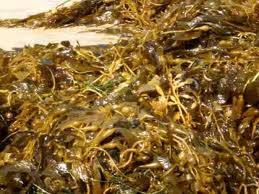 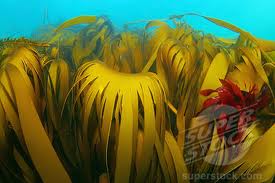 B.  	Most “sea weeds” are: species of brown algae
	1.  	Giant kelp
	2.  	Fucus (common name: 	Rockweed):
	a)  Make a labeled sketch:
	b)  Give function of:
			i) 	Holdfast: attach plant to ocean bottom
ii) 	Bladders: keep plant floating upright in water
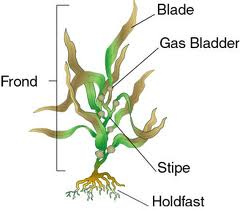 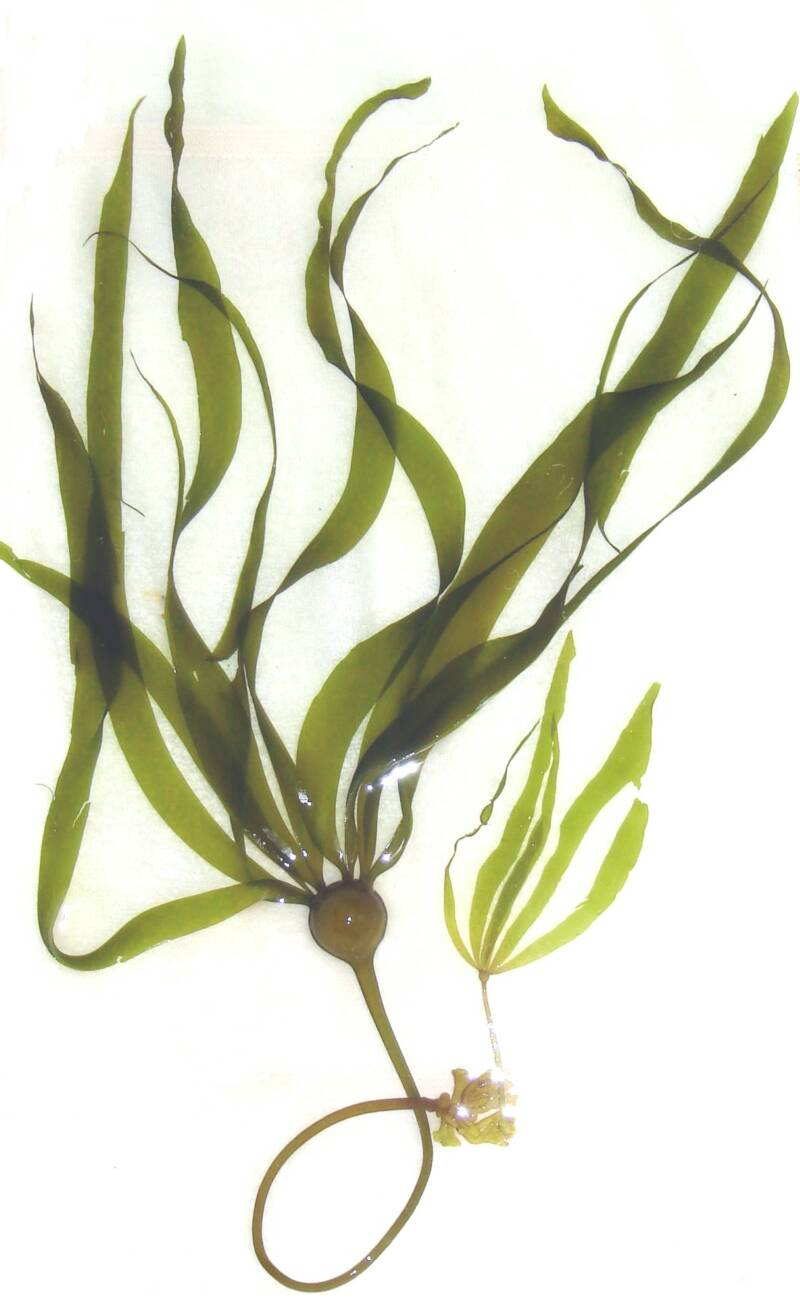 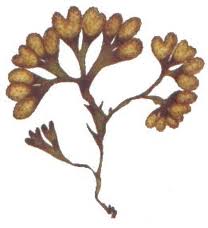 III.  	Rhodophyta – The Red Algae
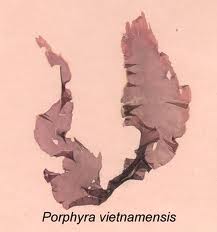 Habitat:

1.  	Marine: from arctic to tropics, from surface to 170 m deep due to accessory pigments

B.	Example:
1.	Porphyra (dried, it’s called nori and used to make sushi)
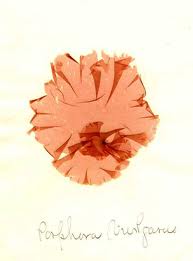 20-3 Algae Lifecycle
Include diploid (2n) and haploid (n) generations
Switching back and forth is known as Alternation of Generations!
This is characteristic of the plant kingdom

Algae also shift between sexual (gametes) and asexual (zoospores) reproduction
Reproduction in Ulva (Sea Lettuce)
Diploid and haploid stages are multicellular
Diploid plant is called the sporophyte
Haploid plant is the gametophyte
When two gametes fuse, the diploid sporophyte forms 
The sporophyte undergoes meiosis and releases haploid zoospores (+ and -)which in turn form the gametophytes.
The gametophytes release gametes  (+a and -)which fuse to form sporophytes
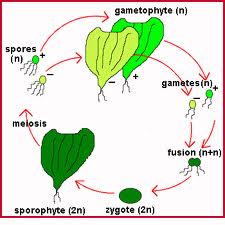 Reproduction in Fucus
Alternation of generations, but multicellular gametophyte is missing
Diploid sporophyte is present with specialized reproductive areas on the tips
One area produces female gamete – egg
One Area produces the male gamete – motile sperm
Fertilization occurs, the zygote sinks, attaches to a rock and forms the dipoild sporophyte.
20-4  Where Algae Fit into the World
Ecological role:

1.	In food chains: called the “grasses of the seas”
Oh, I love manatees
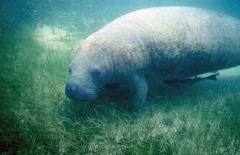 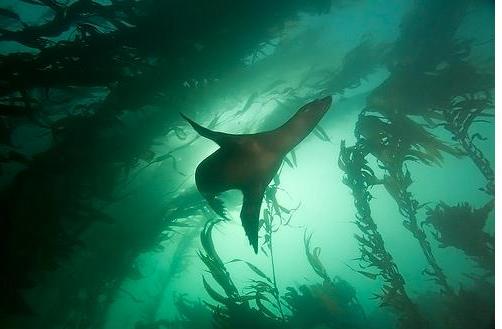 Habitat for others:
 	e.g. the kelp forests of 
	North American coasts

3.  Oxygen providers:
	a)	Life could not have 	evolved without the O2 		they release in 	photosynthesis

	b)	Algae do 50 – 70% of 	all photosynthesis on Earth
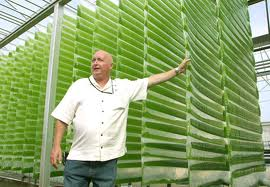 B.  	Uses by humans
1. Sources of chemicals used in:
	a)  	Drugs		
	b)  	Food additives
	c)  	Industrial 	products	
	d)  	Agar  used to 	make plates for 
	microbiology
Biofuel algae
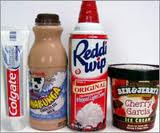 Carageenan Containing Products
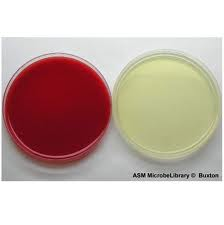 21-1	Plants Invade the Land
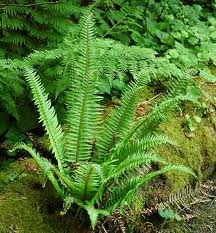 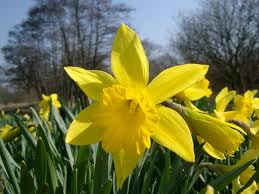 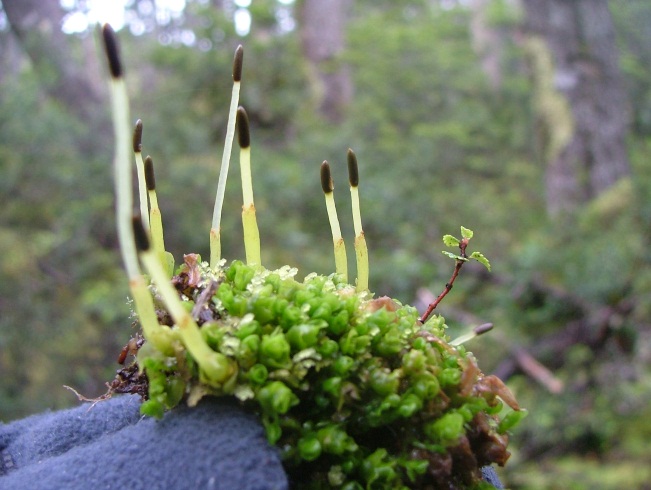 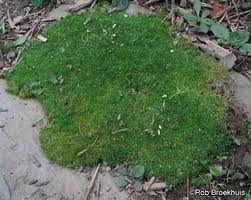 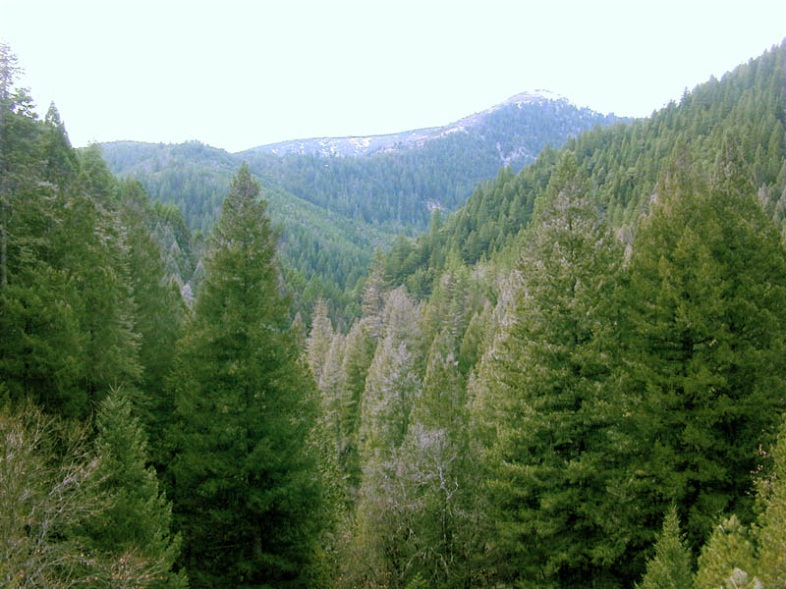 21-2		The Mosses, Liverworts, and Hornworts
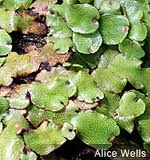 Introduction

	A.  Need water for reproduction to 	occur
	B.  Thrive only in wet areas: 	swamps, 	marches, near streams, 	in rainforests
	C.  All less than a few centimeters 	tall
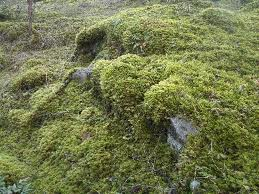 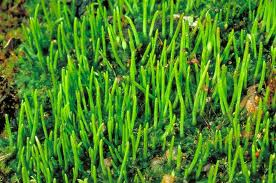 D.  Mosses:
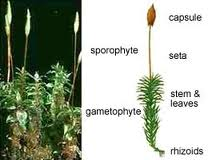 1.  Each plant has:
		a) A thin, upright shoot like a stem with tiny Leaves 		called the Gametophyte

		b) From base of the shoot grow rhizoids that anchor the 			plant
		c) Shoots may be topped with a brown flag-like 
	structure called a Sporophyte
2.  Copy and label the diagram in 21-5:
Take a couple of minutes!
II.  Physical Characteristics of Bryophytes
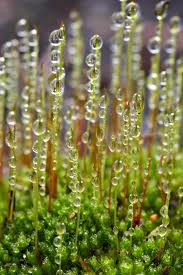 Water Conduction

		1.  Lack tubes
		2.  Water passes between cells by osmosis and surface tension
		3.  These methods work: over short distances only
						-   can’t grow tall
		4.  Lack a protective surface covering to prevent evaporation
		5. “Leaves” only one cell thick; dry out quickly
		6.  Lack true roots: rhizoids anchor, but don’t absorb 
		and transport water & minerals
B.  Reproduction
1.  Sperm must swim to the egg, using flagella to 
propel themselves


2.  Moss environment must be wet for: at least part 
of the year
The Moss Life Cycle – Alteration of Generation
But before we get into the notes, let’s look at a summary animation first!
II.  Alternation of Generations in Mosses
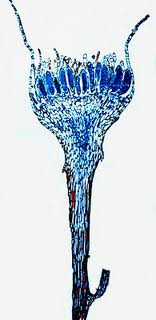 Life Cycle Stages:

	1. At the tips of the gametophyte:
		a)  Antheridium: makes sperm




		b)  Archegonium: makes eggs
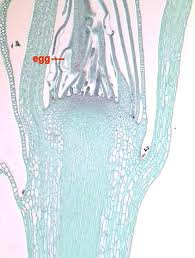 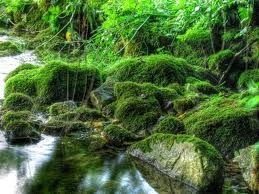 Fertilization

	a)  Sperm swims to archegonium 

	b)  Plants must be covered with rainwater or dew

	c)  Gamete fusion produces a zygote (diploid:“2n”)
3.  Growth of 2n Generation
a) Zygote grows into sporophyte
b)  Its water and nutrients are supplied by female gametophyte
c)  Sporophytes cannot live independently
Capsule at end of stalk makes haploid (1n) spores by meiosis
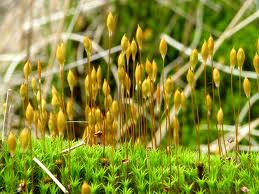 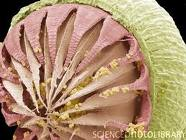 4.  Spore Release
		a)  When ripe, capsule 				opens, shakes out spores
		b) Spores carried off by wind and 			water
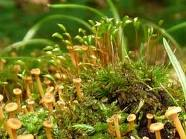 5.  Growth of 1n Generation
a)  Spores that land in moist places germinate 
into a protonema

b)  Protonema = mass of tangled green filaments 
(look like algae!)

c)  This grows rhizoids into soil and shoots into 
the air that develop into moss gametophytes

d)   The cycle begins again!
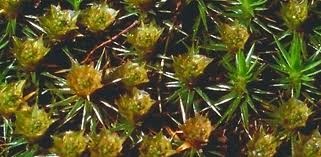 B.  Summary:
Gametophyte (1n) is the dominant, obvious stage
2)  Fertilization requires standing water
Sporophyte is dependent upon gametophyte
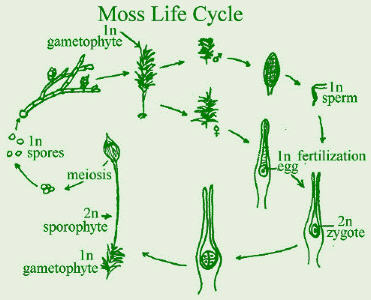 21-3		The Ferns and the First Vascular Plants
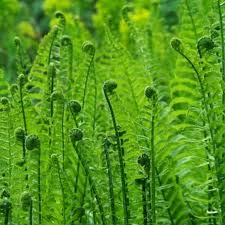 I.  Introduction to Tracheophyta
	A.  “True” Land Plants because they: have evolved ways of freeing themselves from dependence upon wet environments
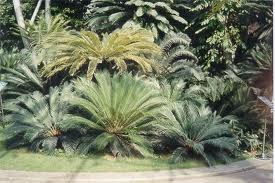 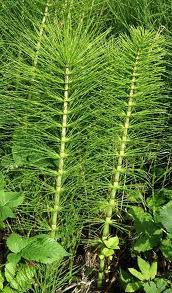 How did they do it?
1.  Vascular tissues: 2 types:
	a)  Xylem: moves water from roots to rest of plant
	b)  Phloem: transports nutrients & photosynthetic 	products

Tracheid cells in xylem have thick, strong walls that help plants stand up against gravity

3.  True roots have transport tissue in a central vascular cylinder

4.  True leaves have:
	a) veins (def’n): bundles of vascular tissue 
	b) cuticle (def’n): waxy covering that prevents water loss
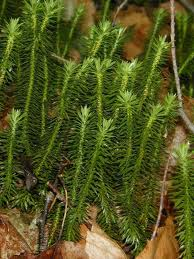 II.  Club Mosses and Horsetails
The only living descendants of large, ancient 	
landplant groups
B.  Some grew up to 40 m tall!
C.  Some fossilized into huge coal beds
Sketch a horsetail: Label its stem and leaves:
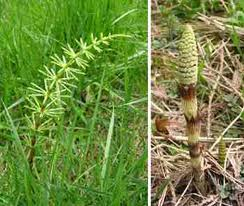 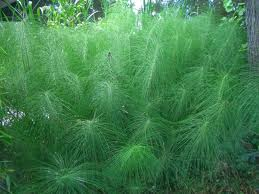 III.  Physical Characteristics of Ferns
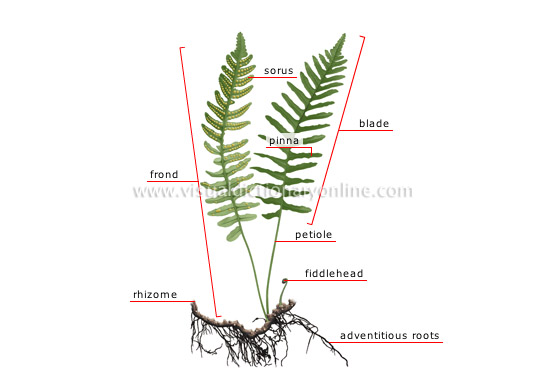 A.  Organs:
Have true vascular tissues

True roots

Underground stems called rhizomes

4.  Large leaves called fronds
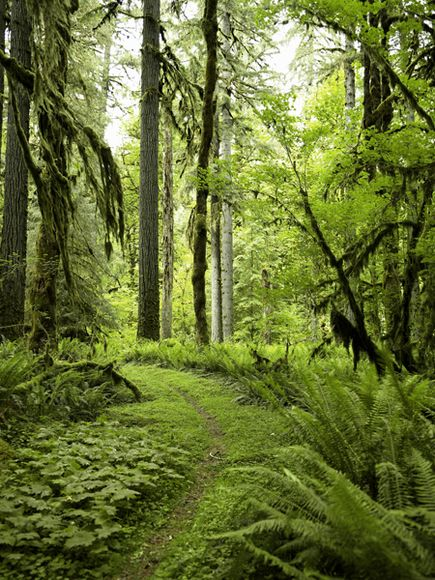 B.  Size & Habitat
1.  Up to 1 metre tall in North America
2.  Found in wet, or seasonally wet places (e.g. rainforests of Pacific Northwest)
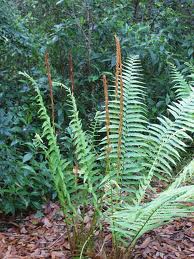 IV.  Alternation of Generations in Ferns
A.  Life Cycle Stages:
1.  Spore Production/Release:
a)  Adult sporophytes produce haploid spores on underside of fronds
b)  Formed in tiny containers called sporangia
c)  Sporangia cluster together in groups called sori
d)  When ripe, spores released; carried by wind, water
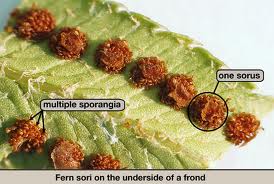 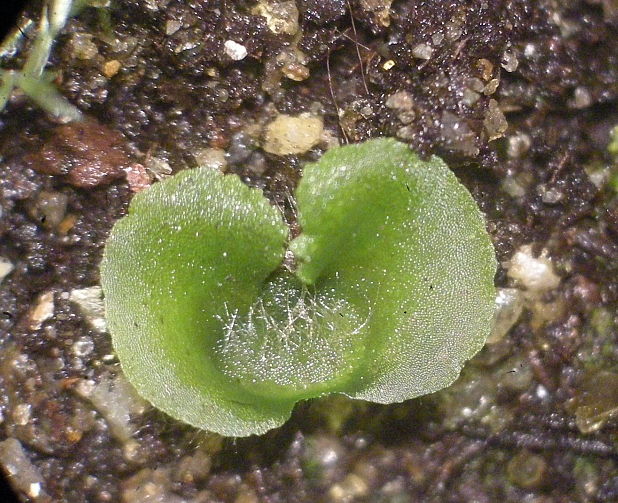 2.  Growth
Spores develop into haploid (1n) gametophytes 

Grow into small, heart-shaped prothallium

c)  Antheridia and archegonia develop on underside of prothallium
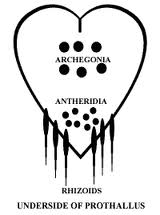 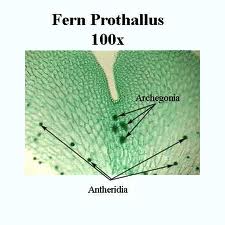 3. Fertilization
Antheridia release sperm

b) Sperm must swim through a film of water to 
an archegonium

Each archegonium contains one egg

d)  Fusion of gametes produces a diploid (2n) 
sporophyte
4.  Growth
New sporophyte puts out fronds, rhizomes

Gametophyte withers away
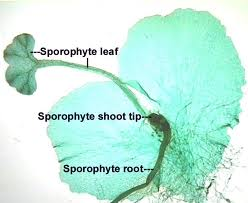 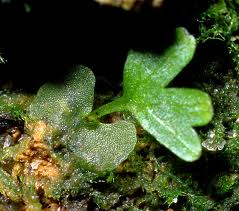 B. Summary:
1.  Dominant, obvious stage is the sporophyte
2.  Sporophyte is a well-developed land plant with 
true vascular tissue
3.  Gametophyte can only grow in moist areas
4.  Sex still requires water
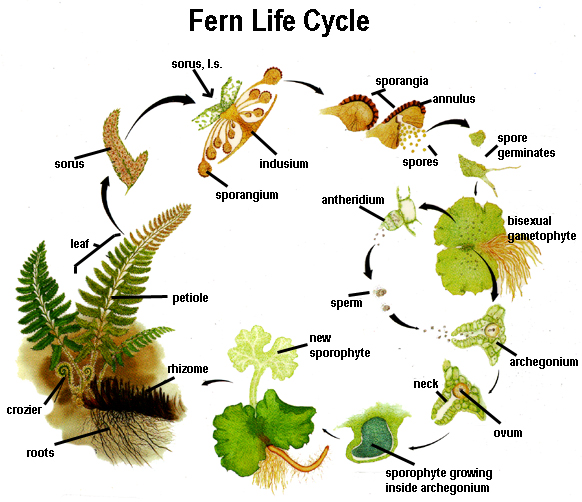 21-4	Where Mosses and Ferns Fit into the World
I.  Mosses: Ecological Role
	A.  Common in damp areas
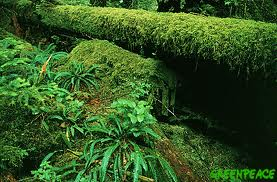 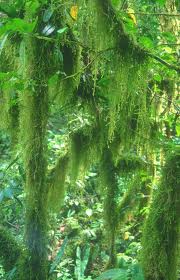 II.  Mosses: Uses by Humans
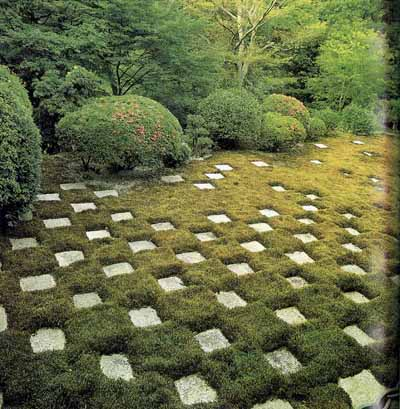 A.  Gardening
		1.  Used as plants


2.  Peat moss added to soil to improve it
B.  Burning sphagnum
	1.  Flavours scotch whiskey
	2.  Peat is used as fuel
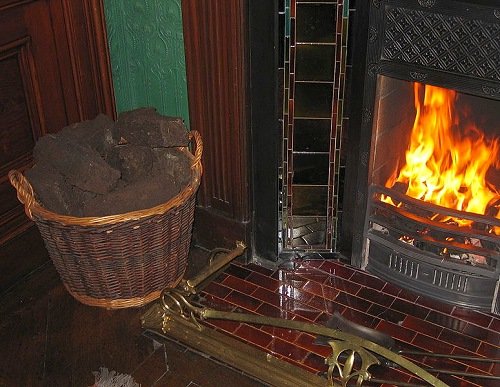 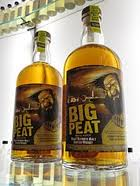 III.  Ferns: Ecological Role
A.  Common in the shadows of forest trees, because 
	they: require little light
 
IV.  Ferns: Uses by Humans
	A.   Gardening
		1.  Used as plants
	B.  Food
		1.  Some species eaten when young;
	 fronds called fiddleheads
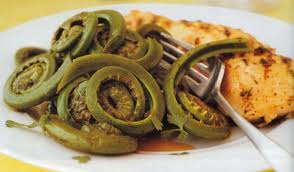 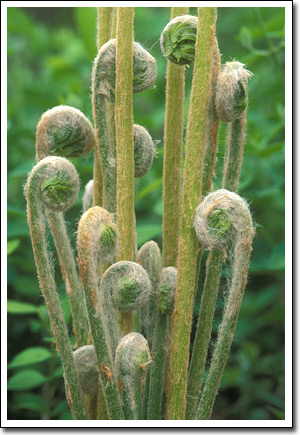